Workshop guide
Facilitator: 
Read notes to prepare. See English file. 
Amend slides if needed.
Ready the family-facing materials.
Display slide 2 as families arrive.
Scoop
Segmentação
Programação
Bem-vindos
Dica de leitura
“Aprendi a juntar palavras difíceis!”
Tempo de prática
Reflexão e atualizações
Orientações para o workshop
Esteja preparado.
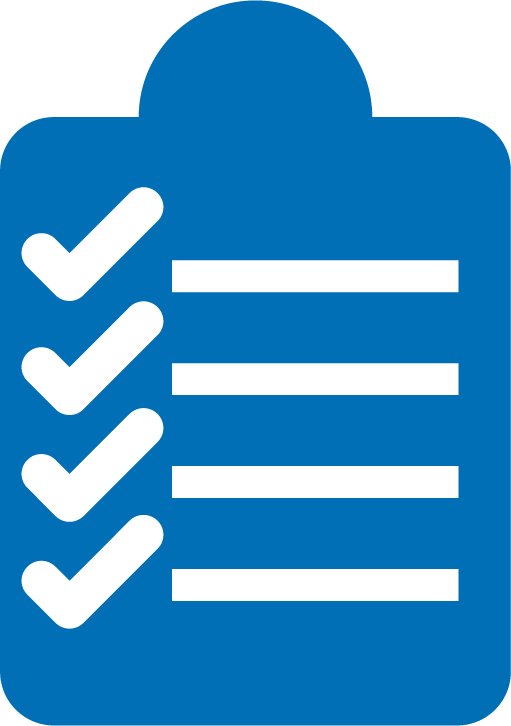 Esteja presente.
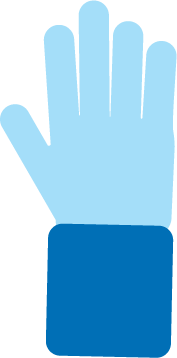 Seja atencioso.
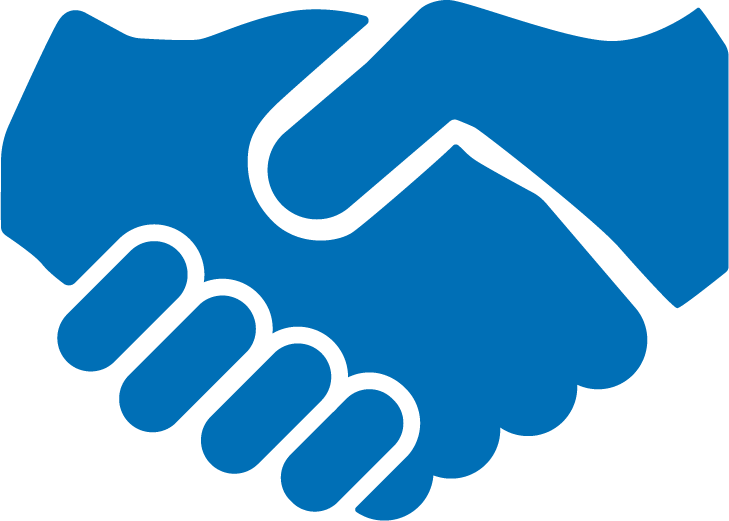 Faça perguntas.
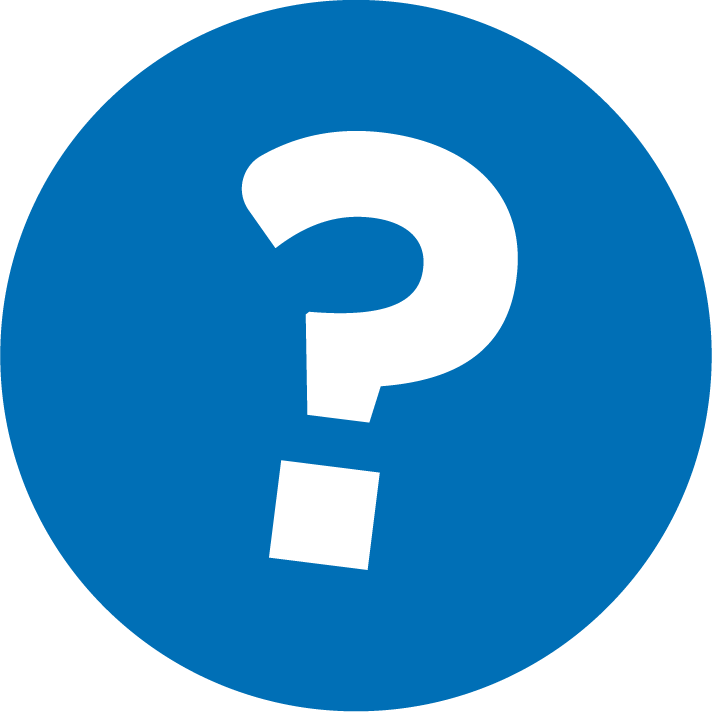 Segmentação
1
Aquecimento.
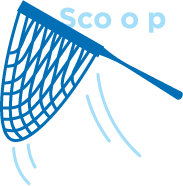 2
Segmente as frases.
3
Junte os segmentos.
Ler frases nos ajuda ter a fluência de um contador de histórias.
Verificação em termos de alfabetização
Um grupo de duas ou mais palavras em uma frase que tem significado.
Frase
Aquecimento
Dicas e truques
Incentive a leitura lenta e precisa de cada palavra primeiro.
Adulto: Leia isso devagar para aprender as palavras.
Criança: (devagar)
"I…love…this… chocolate… cake!” Tim… yelled… happily.
Ter pressa para falar como um contador de histórias na primeira tentativa pode levar a muitos erros.
Segmentar frases
Dicas e truques
Use seu dedo ou a ponta de borracha de um lápis para segmentar visualmente as frases.
Já que você descobriu as palavras, agora: segmente as frases!
this chocolate cake!”
"I love
Agora, tente fazer isso apenas com os olhos.
Tim yelled happily.
Junte os segmentos
"I love this chocolate cake!" Tim yelled happily.
Vamos praticar!
Vamos assistir
Espanhol
https://youtu.be/xZ_x0QEL_wg
Inglês
https://youtu.be/xPZ_bfwu4K8
Leitura = conversação (K-1)
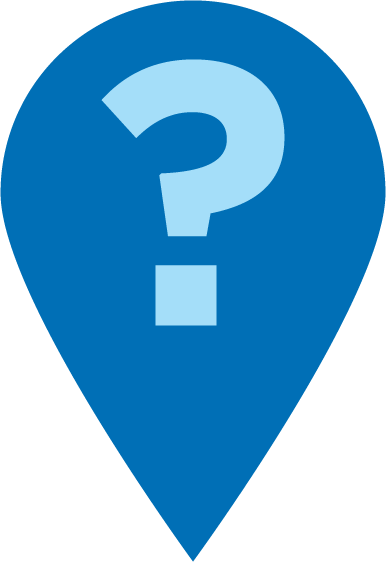 Vamos fazer uma pausa primeiro e descobrir as palavras.
Você consegue juntar as palavras em frases?
Você pode juntar essas duas palavras? Experimente!
Vamos reler a frase, desta vez sem o dedo.
Leitura = conversação (2-3)
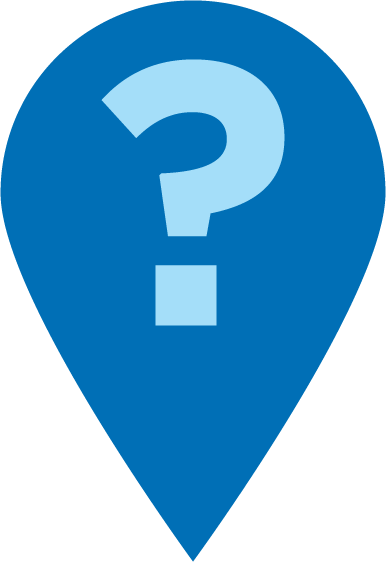 Vamos primeiro ler para descobrir as palavras.
Bom trabalho! Agora vamos segmentar. Quais devem ser as frases?
Vamos relê-la. Você pode juntar essas duas palavras em frases mais longas?
Família Multilíngue
Use um guia para revisar a pontuação usada em inglês
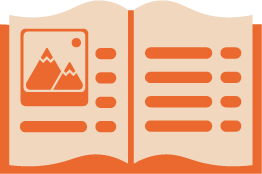 Discuta o “ritmo” ou o fluxo do inglês
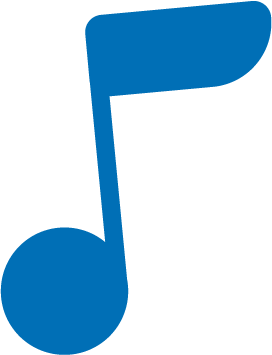 Hora da prática
Aquecimento.
1
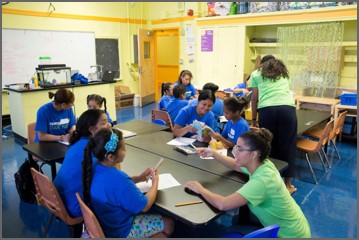 Chame-me se tiver uma pergunta!
2
Segmente as frases.
3
Junte os segmentos.
Refletir
Alguma dúvida sobre a dica de leitura?
Vire-se e converse com seu filho/sua filha: estamos prontos para tentar esta dica de leitura em casa?
Diga-nos como você pode usar isso em casa.
Sua pergunta pode ajudar outra pessoa na sala!
Feedback, por favor
Sua opinião melhora nosso tempo juntos!